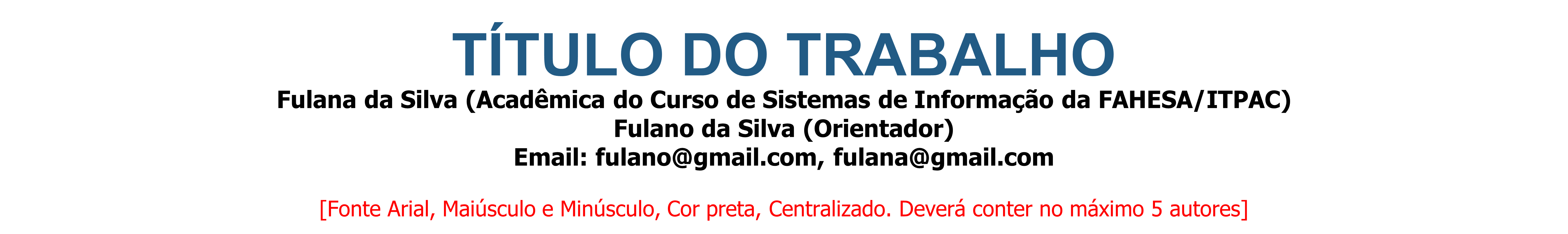 (Fonte Arial, Maiúsculo e Minúsculo, Cor preta, Centralizado)
OBSERVAÇÃO 1: indique o tipo de trabalho (relato de experiência, estudo de caso, produção científica) 
OBSERVAÇÃO 2:  Divisão em itens varia de acordo com o tipo (o modelo é apenas uma sugestão).
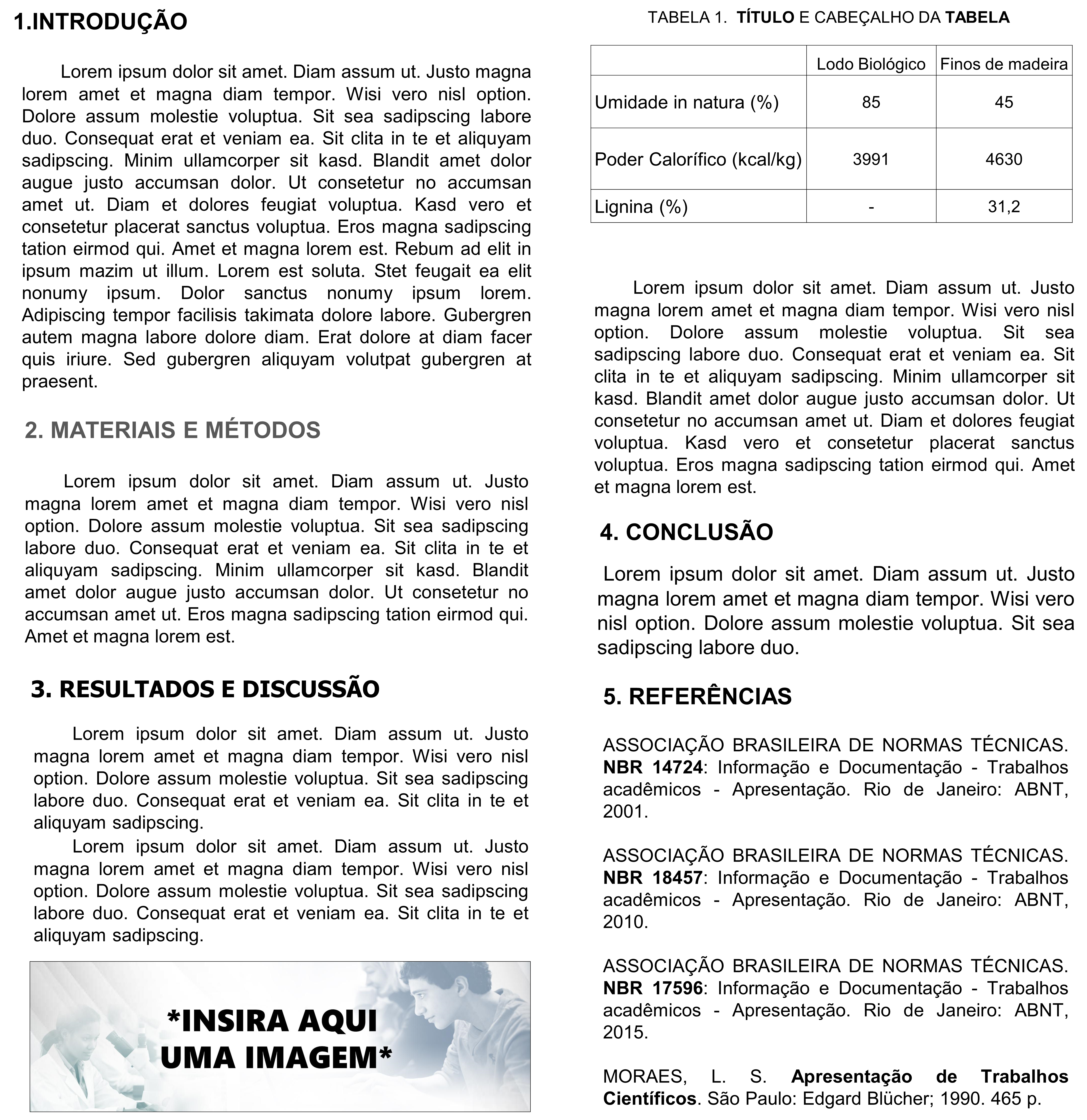